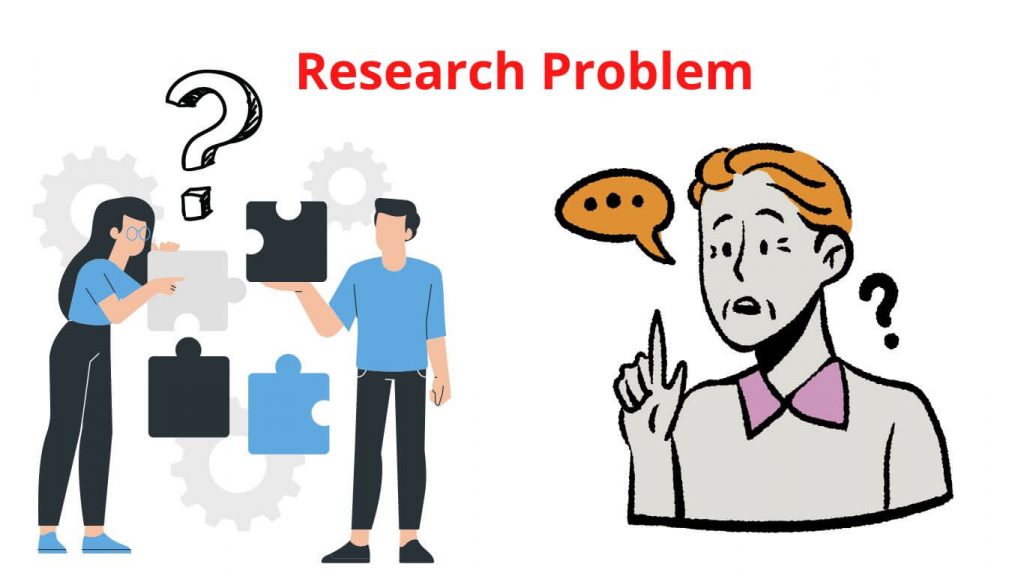 Formulating a Research Problem
Broadly	speaking,	any	question	that	you	want	answered	and	any	assumption	or	assertion	that	you	want to	challenge	or	investigate	can	become	a	research	problem	or	a	research	topic	for	your	study.	
However, it	is	important	to	remember	that	not	all	questions	can	be	transformed	 into	research	problems	and	some may	prove	to	be	extremely	difficult	to	study
Considerations in selecting a research problem:
When	selecting	a	research	problem/topic	there	are	a	number	of	considerations	to	keep	in	mind	which will	help	to	ensure	that	your	study	will	be	manageable	and	that	you	remain	motivated.	These considerations	are:
Interests
Magnitude
Measurement of Concepts
Level of Expertise
Availability of Data
Relevance
Ethical Issues
Steps to formulate a research problem
Here are the five basic steps to formulate a research problem:
Identify the broad research area
Begin your research by identifying a broad research area based on your interest, specialty, profession, expertise, and knowledge. This area must possess some kind of significance regarding your knowledge, interest, and specialty. For example, a researcher studying sports education can select areas like football, soccer, hockey, and baseball. These are the broader areas that can be further subdivided into various research topics to figure out marketing strategies.
Divide the broad area into sub-areas
After you choose a broad area to study, drill down to a specific topic that is manageable and researchable. To do this, break down the broad area into sub-areas and choose a specific research topic.
Choose a sub-area
It is not possible to study all the sub-areas due to time and money constraints. Thus, choose one sub-area of interest and one that is manageable and feasible for you. The area you select must have some research significance and must be significant to your research knowledge.
Formulate research questions
After you choose a specific sub-area, think about the areas you must explore and research. Start noting down important questions that you deem important for the research study. Many questions may arise but narrow down and choose the most important and impactful one. The length of the research depends on the number of questions you formulate. Choose the research question, depending on the expected length of your research.
Set research objectives
You must draw a plan about the objectives of the research that you need to explore. The objectives of the research study help to identify the research question. There is a difference between the research question and the research objective. The difference is the way they are written. Research questions generally consist of an interrogative tone. On the other hand, the research objectives are aim-oriented. They include terms like examining, investigating, exploring, and finding out.